Dirección Ejecutiva de Administración Judicial Seguimiento a la Ejecución Presupuestal 2023
Periodo enero - Febrero
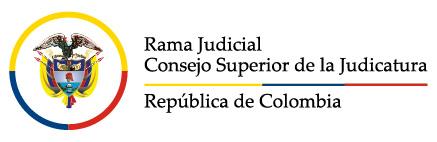 Reporte de Ejecución Presupuestal 
Rama Judicial - vigencia 2023 
Acumulado a Febrero
Dirección Ejecutiva de Administración Judicial Seguimiento a la Ejecución Presupuestal 2023
Periodo enero - Febrero
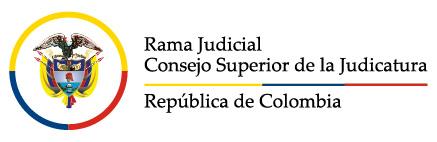 Valores en Millones
Presupuesto por Unidad Ejecutora
Fuente: SIIF
Fuente: SIIF
Dirección Ejecutiva de Administración Judicial Seguimiento a la Ejecución Presupuestal 2023
Periodo enero - Febrero
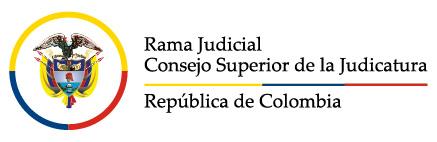 Valores en Millones
Distribución del Presupuesto 2023
Dirección Ejecutiva de Administración Judicial Seguimiento a la Ejecución Presupuestal 2023
Periodo enero - Febrero
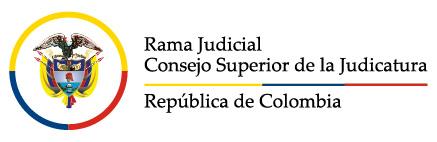 Valores en Millones
Presupuesto por Objeto de Gasto
Fuente: SIIF
Fuente: SIIF
NOTA 1: Transferencias Corrientes incluye los rubros de incapacidades, sentencias y conciliaciones. La cuenta Disminución de Pasivos incluye los rubros de cesantías definitivas y parciales.
Dirección Ejecutiva de Administración Judicial Seguimiento a la Ejecución Presupuestal 2023
Periodo enero - Febrero
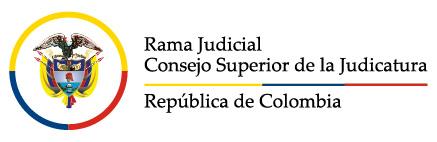 Valores en Millones
Fuente: SIIF
Dirección Ejecutiva de Administración Judicial Seguimiento a la Ejecución Presupuestal 2023
Periodo enero - Febrero
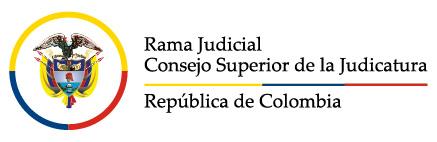 Ejecucion Gastos de Funcionamiento
Valores en Millones
Fuente: SIIF
Dirección Ejecutiva de Administración Judicial Seguimiento a la Ejecución Presupuestal 2023
Periodo enero - Febrero
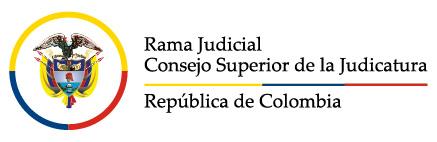 Valores en Millones
Dirección Ejecutiva de Administración Judicial Seguimiento a la Ejecución Presupuestal 2023
Periodo enero - Febrero
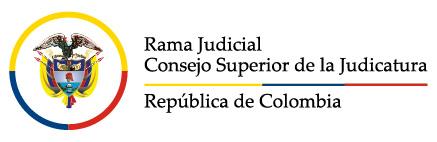 Valores en Millones
Inversión – Recursos Corrientes y BID por Unidad Ejecutora
Fuente: SIIF
Dirección Ejecutiva de Administración Judicial Seguimiento a la Ejecución Presupuestal 2023
Periodo enero - Febrero
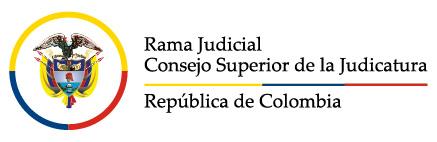 Valores en Millones
Dirección Ejecutiva de Administración Judicial Seguimiento a la Ejecución Presupuestal 2023
Periodo enero - Febrero
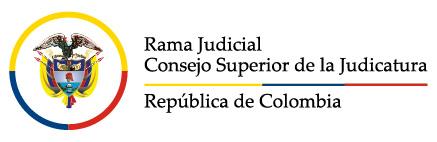 Valores en Millones
Ejecucion Inversion : Nivel Central y Direcciones Seccionales
Fuente: SIIF
Dirección Ejecutiva de Administración Judicial Seguimiento a la Ejecución Presupuestal 2023
Periodo enero - Febrero
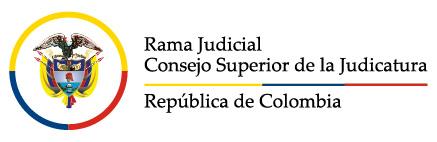 Ejecucion 
Reserva constituida de la Vigencia 2022
Dirección Ejecutiva de Administración Judicial Seguimiento a la Ejecución Reserva Constituida 2021 
Periodo enero - Febrero
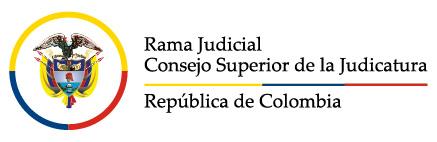 Dirección Ejecutiva de Administración Judicial
Valores en Millones
Reserva constituida vigencia 2022 por concepto de gasto
Fuente: SIIF
Dirección Ejecutiva de Administración Judicial Seguimiento a la Ejecución Reserva Constituida 2021 
Periodo enero - Febrero
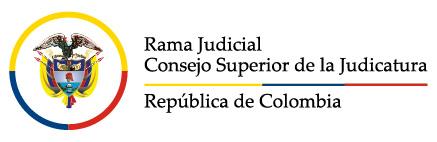 Valores en Millones
Reserva Constituida Vigencia 2022 - Proyectos de inversión
Fuente: SIIF
Dirección Ejecutiva de Administración Judicial Seguimiento a la Ejecución Reserva Constituida 2021 
Periodo enero - Febrero
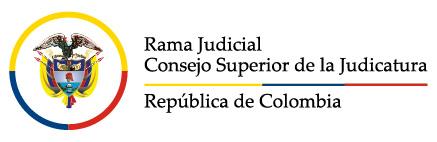 Valores en Millones
Dirección Ejecutiva de Administración Judicial Seguimiento a la Ejecución Reserva Constituida 2021 
Periodo enero - Febrero
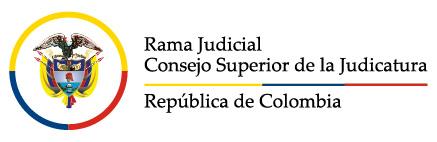 Valores en Millones
Reserva Constituida Vigencia 2022 –inversión 
Nivel Central y Direcciones Seccionales
Fuente: SIIF
Fuente: SIIF
Dirección Ejecutiva de Administración Judicial Seguimiento a la Ejecución Presupuestal 2023
Periodo enero - Febrero
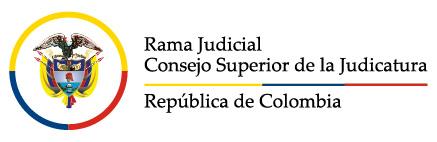 Ejecucion 
Cuentas por pagar constituidas Vigencia 2022
Dirección Ejecutiva de Administración Judicial Seguimiento a la Ejecución Cuentas por pagar 2021 
Periodo enero - Febrero
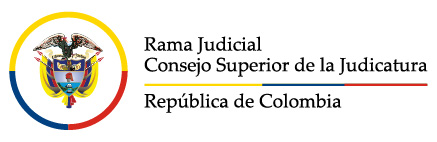 Valores en Millones
CUENTAS POR PAGAR VIGENCIA 2022 
Periodo análisis enero-febrero 2023
Fuente: SIIF